Umsetzung
Leitende Fragen
Was sind die wichtigsten Meilensteine in der Durchführung des Projekts? Wann stehen diese an?
Welche Meilensteine oder Aufgaben hängen voneinander ab und sind daher kritisch für die Durchführung Ihres Projekts?
Wer ist für welche Aufgaben in Ihrem Projekt verantwortlich? Haben Sie alle benötigten Fähigkeiten in Ihrem Team oder müssen Sie zusätzliche Mitarbeiter:innen einstellen?
Mein Projekt: Umsetzung
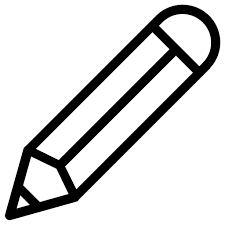